Lithium-ion batteries in PSOC operation
Jim McDowall
PE/SB Tech SessionsJanuary 10, 2016
Cycle-life curves
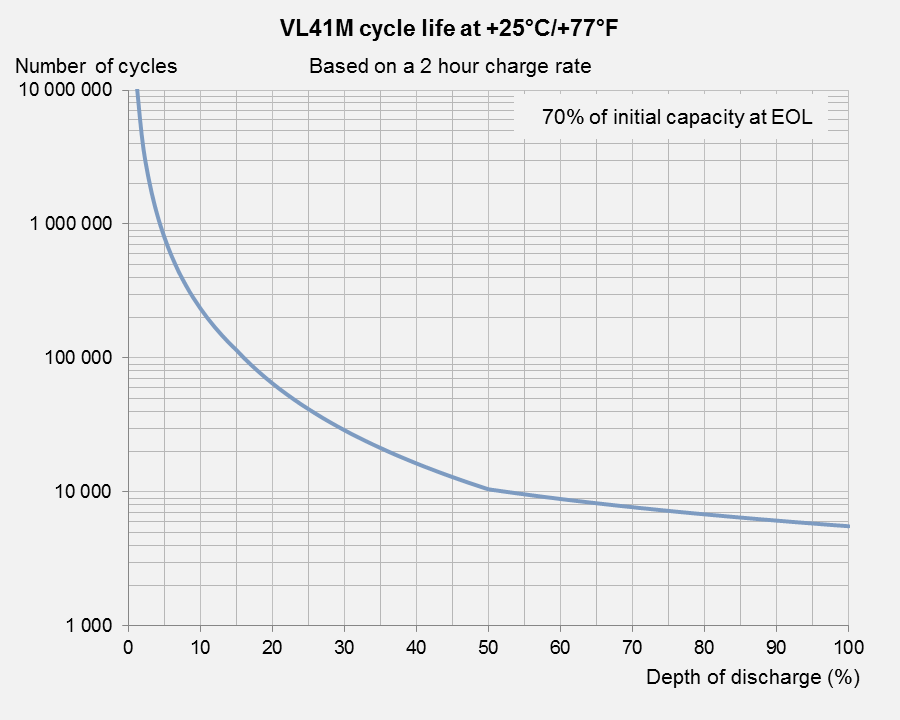 1M cycles of 4% DOD
40,000 C throughput
7,500 cycles of 70% DOD
5,250 C throughput
2
Lithium-ion batteries in PSOC operation
Recap of Li-ion basics
Charge
e–
Discharge
e–
Oxygen
Charge
Lithium Ion
Metal Ion
Discharge
Carbon
Separator
SEI
NEGATIVE
POSITIVE
3
Lithium-ion batteries in PSOC operation
Li-ion technology choices
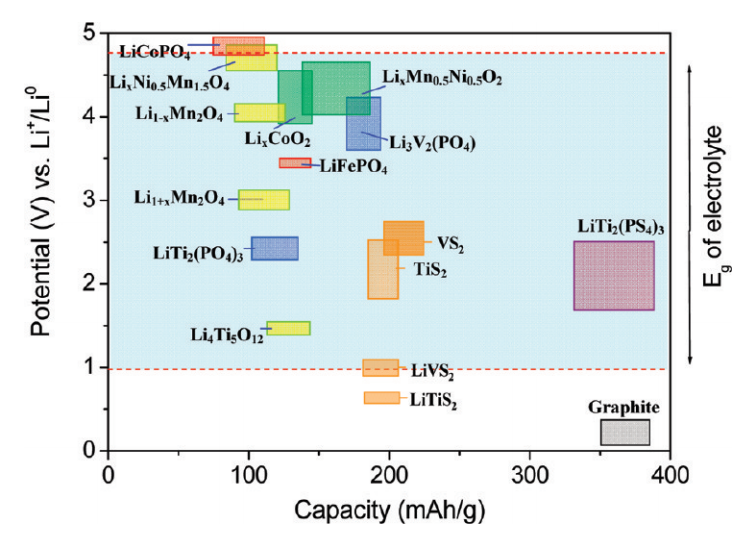 Family of electrochemical systems
Positive electrode
Metal-oxides (e.g. NMC, NCA)
Phosphates (e.g. LFP)
Negative electrode
Graphite & other carbons
Lithium-titanate
4
Lithium-ion batteries in PSOC operation
Li-ion technology choices
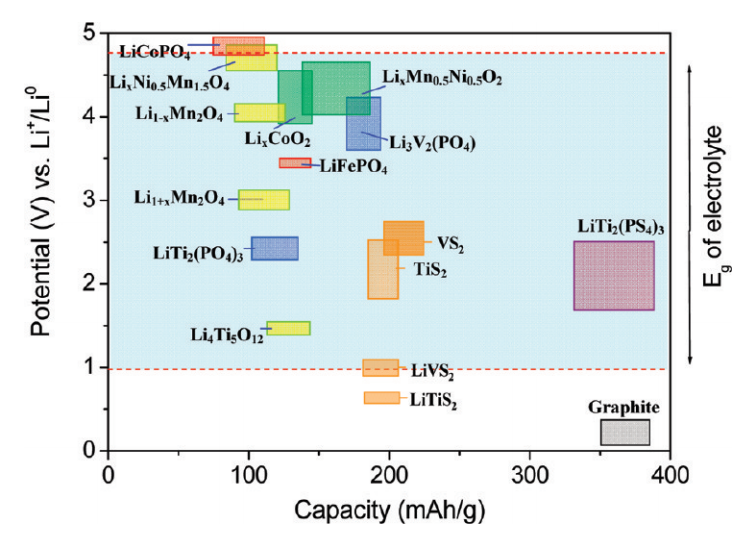 High cell
voltage
Low cell
voltage
5
Lithium-ion batteries in PSOC operation
Li-ion technology choices
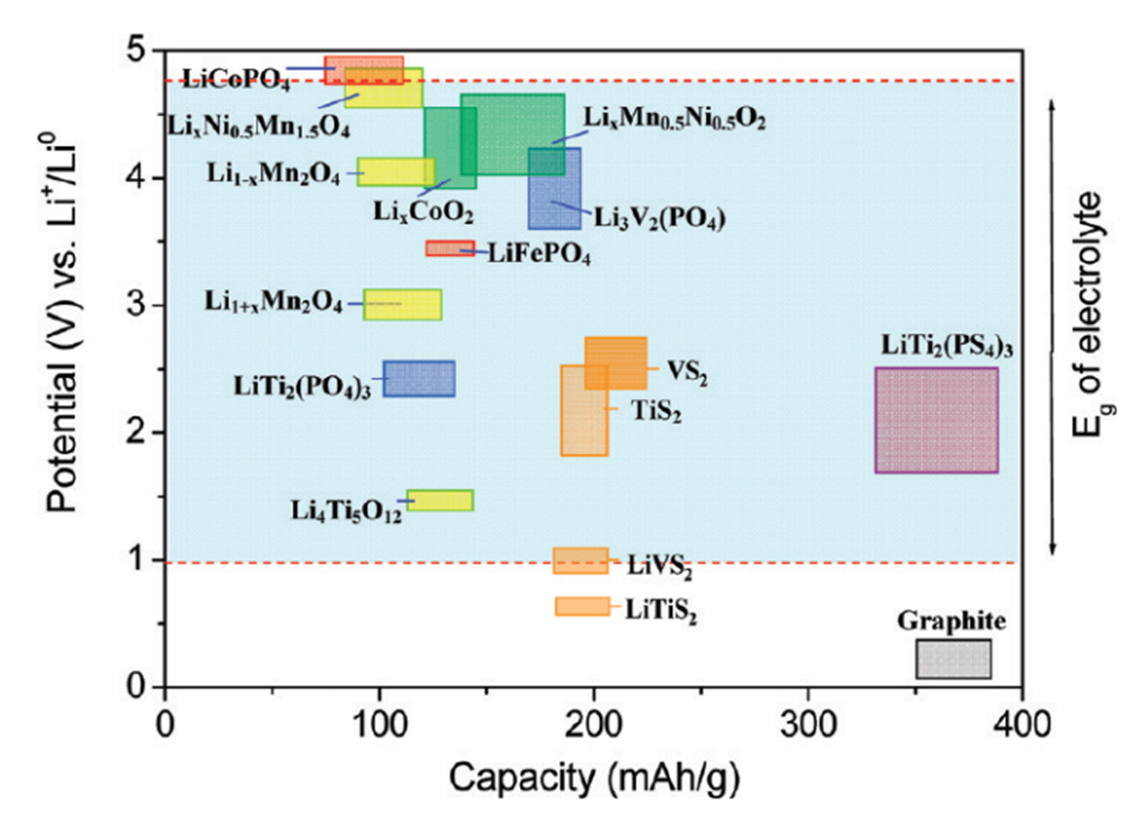 No
SEI
Forms
SEI
6
Lithium-ion batteries in PSOC operation
Li-ion technology choices
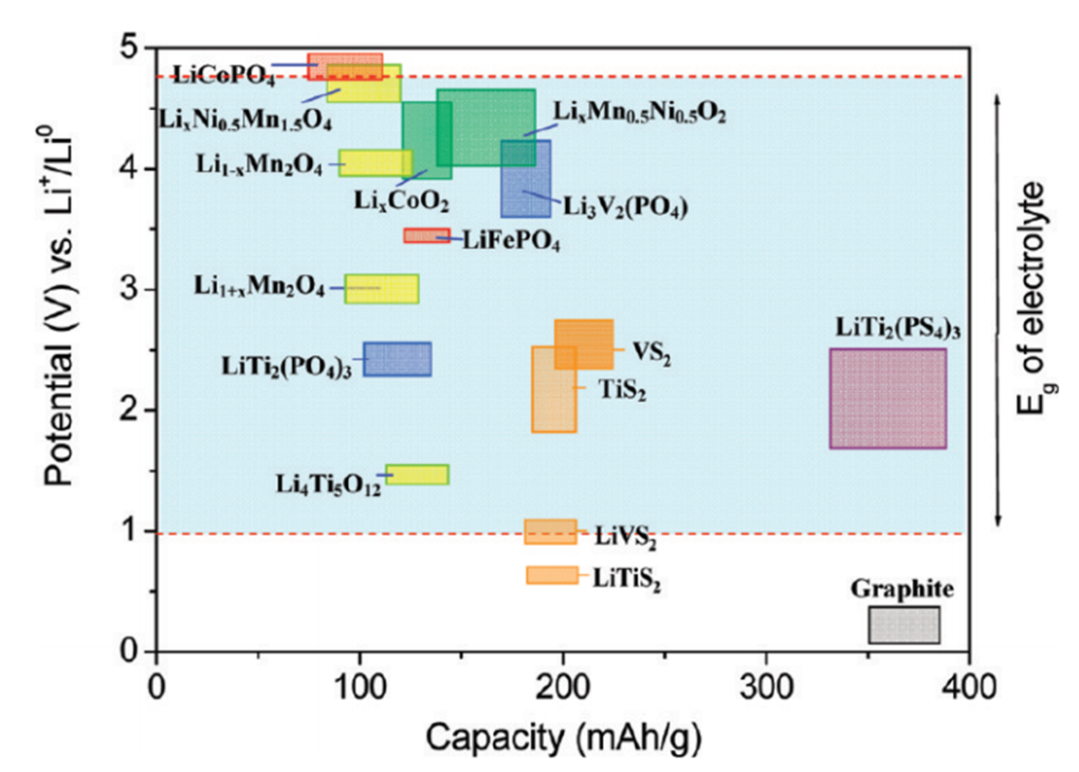 Height of block indicates ‘slope’
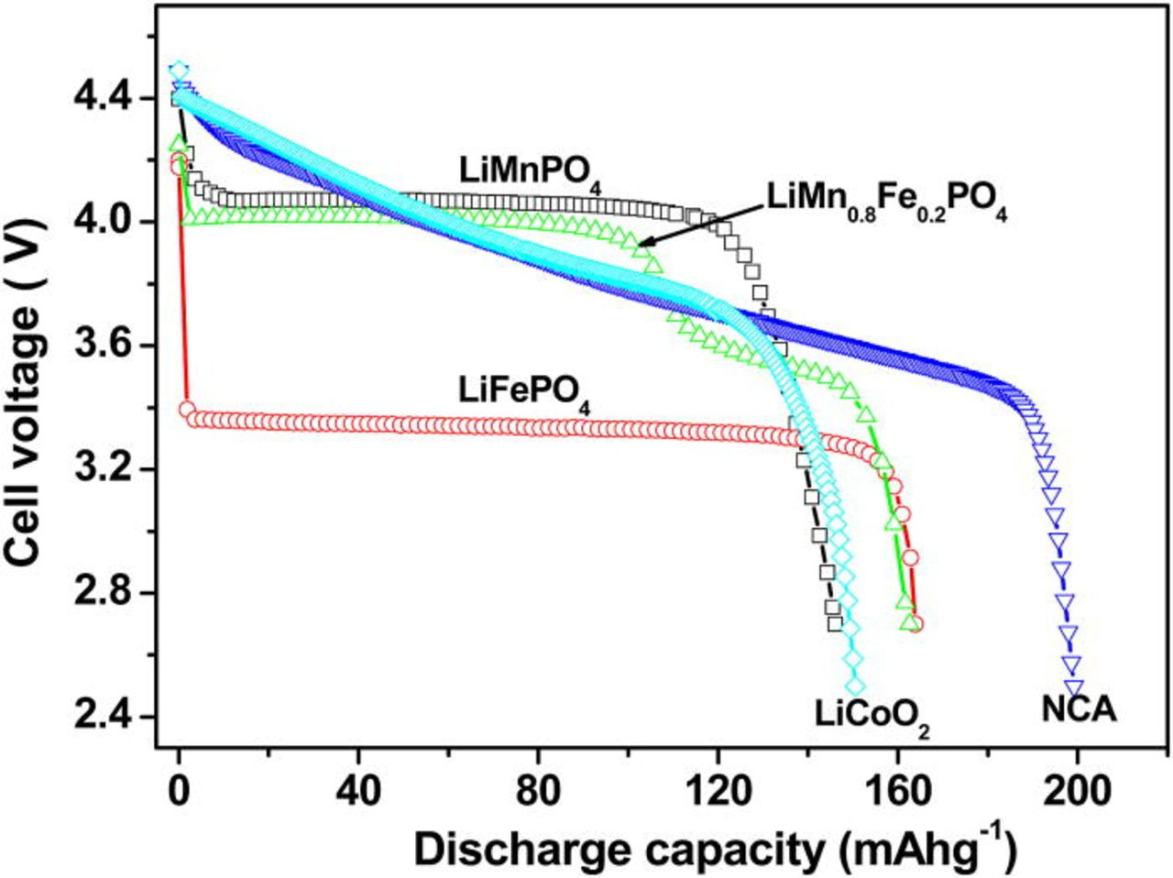 Technologies with ‘slope’
are easier to balancein PSOC operation
7
Lithium-ion batteries in PSOC operation
PSOC cycling application characteristics
Cell voltage (battery cost/kWh)
Slope of OCV vs SOC
Asymmetry of charge and discharge power (and whether it matters)
Power vs. energy considerations
Cycle life
8
Lithium-ion batteries in PSOC operation
Application analysis
PV ramp-rate control
PJM regulation signals
9
Lithium-ion batteries in PSOC operation
PV ramp-rate control
Anatomy of a ramp
PV grid-connectionstandards




Upward vs. downward ramps
Clipping of PV inverter output during upward ramps
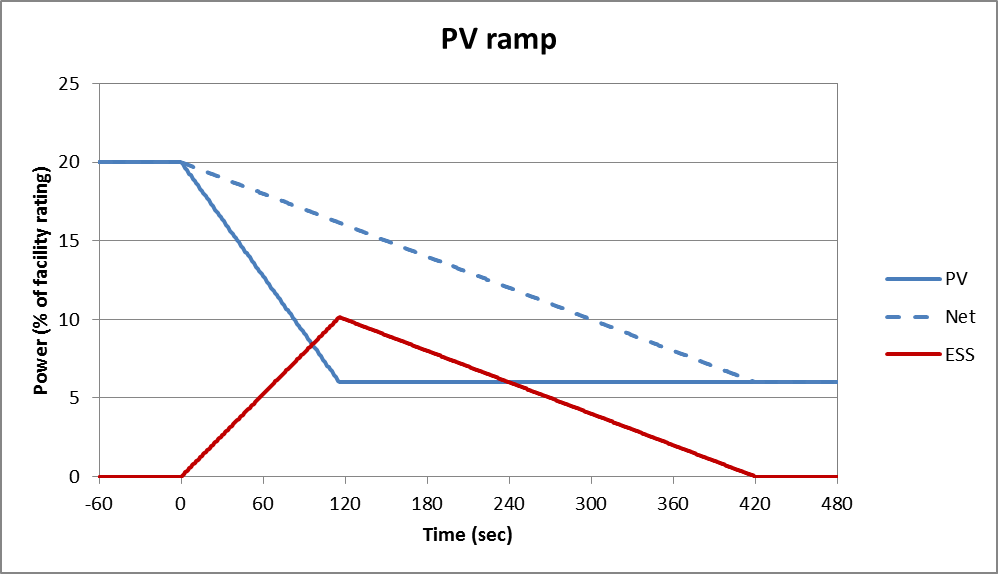 10
Lithium-ion batteries in PSOC operation
PJM regulation signals
Symmetrical operation!
RegD vs RegA
RegD fast & low energy
RegA slow & high energy
Reg purchases approx. 1% of load
<=40% RegD
ESS resources reaching saturation
Some grid events need more energy
New hybrid signal?
Fast & higher energy
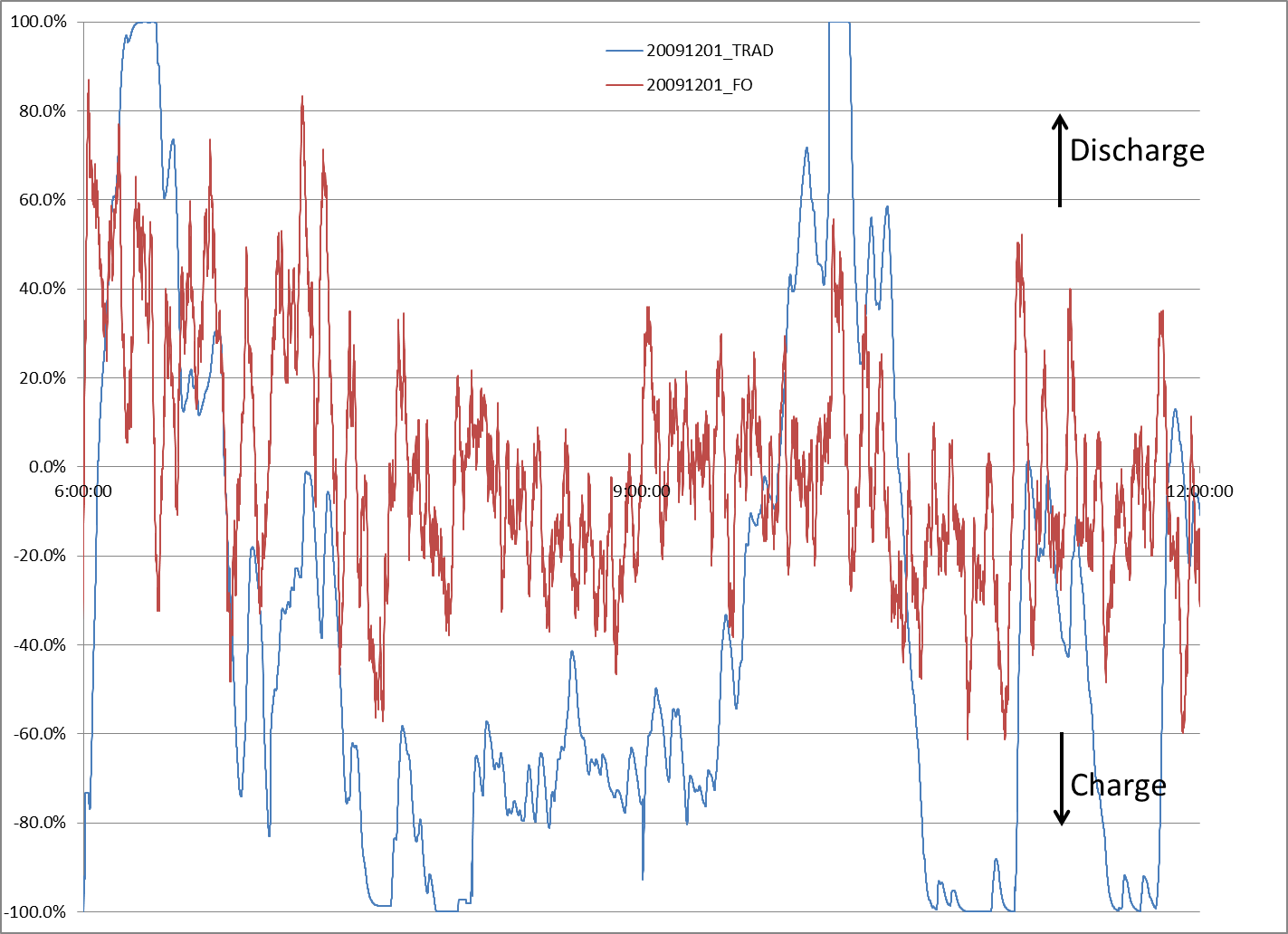 11
Lithium-ion batteries in PSOC operation
Questions?
jim.mcdowall@saftbatteries.com
12
Lithium-ion batteries in PSOC operation